HR AWARD – náš společný cíl
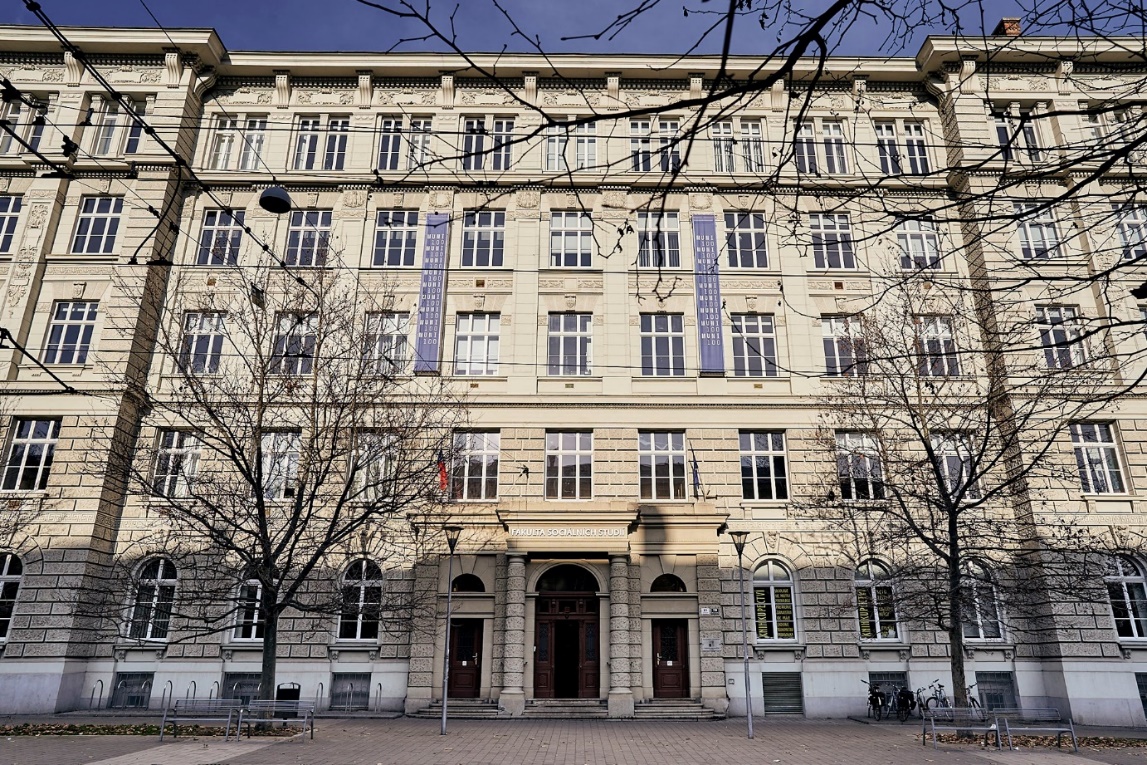 1
HR Award / setkání pracovníků
Co je to HR Award a k čemu se může hodit?
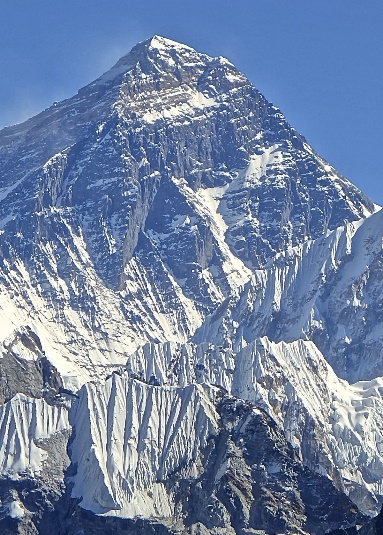 Kvalita

Prestiž 

Příznivé prostředí pro všechny výzkumné pracovníky a zaměstnance fakulty

Nová personální politika na fakultě

Šance pro získávání dotačních titulů z Horizont 2020, 
     TA ČR,…

Závazek, ale velká příležitost
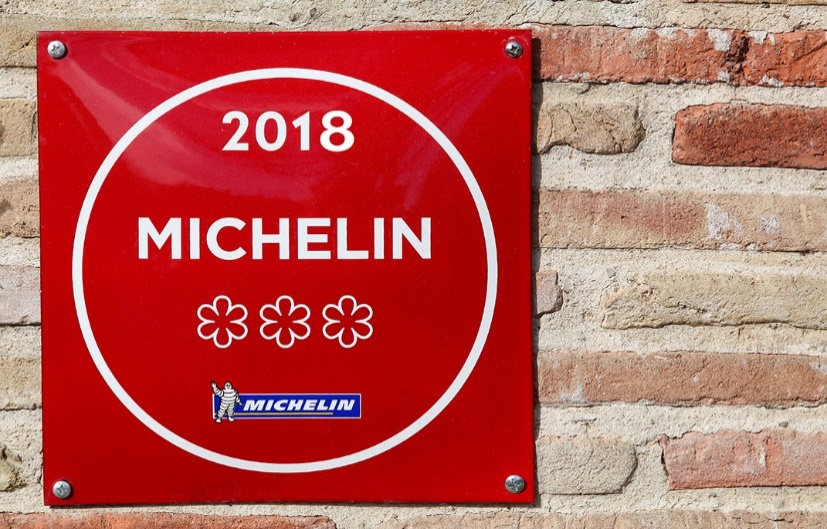 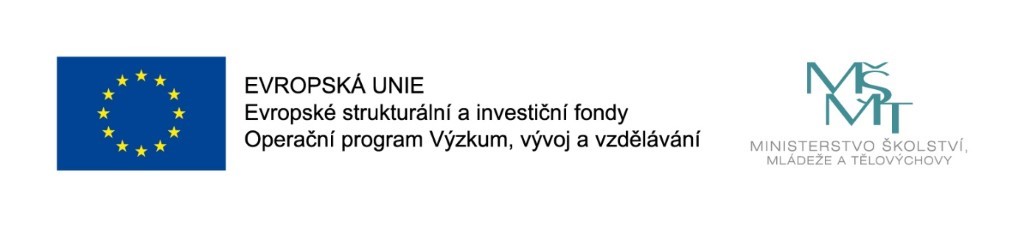 2
HR Award / setkání pracovníků
Co všechno můžete VY ovlivnit?
Projevit svůj názor na otázky práce a provozu na univerzitě 

Přispět ke zlepšení pracovních podmínek 

Sdílet vlastní zkušenost a ovlivnit tak:

zlepšení podmínek pro výzkum a výuku
transparentní nábor a výběr pracovníků
adaptace nových pracovníků na fakultě
kariérní rozvoj 
další vzdělávání pracovníků
hodnocení zaměstnanců
a mnoho dalšího…
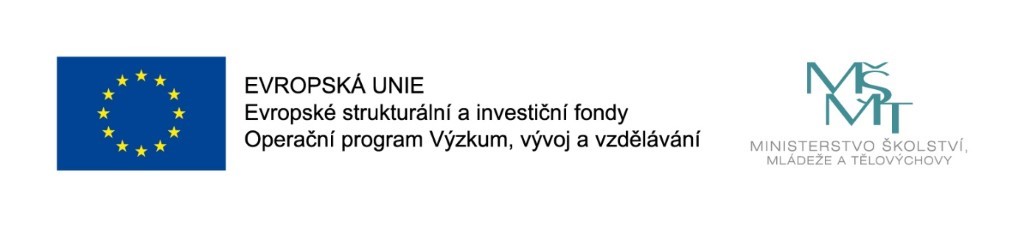 3
HR Award / setkání pracovníků
Význam ocenění HR Award pro VÁS a FSS
Vytvoříme pracovní podmínky pro výuku a výzkum 
    na špičkové mezinárodní úrovni
 Podpoříme rozvoj vaší akademické kariéry a dalšího     vzdělávání
 Zvýšíme společenský dopad vaší výuky a výzkumu 
 Dosáhneme na více příležitostí pro získávání prostředků pro výuku a výzkum
 Najdeme opatření pro sladění vaší práce a soukromého života
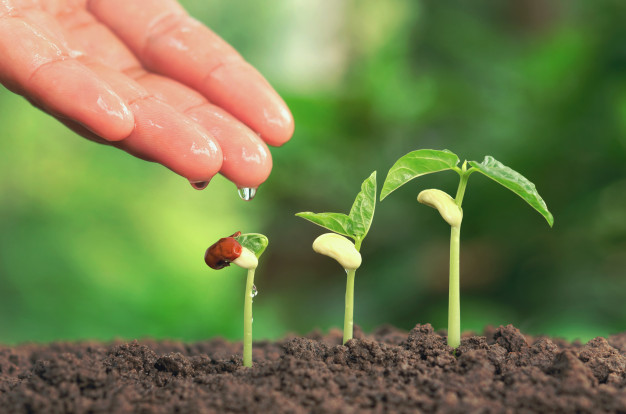 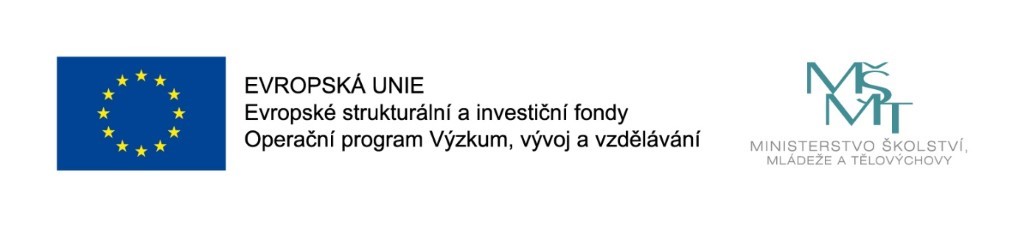 4
HR Award / setkání pracovníků
Jak na to?
Klíčová je vaše spolupráce a otevřenost

Mít proaktivní přístup při vyplňování dotazníku

Diskutujte o potřebách vaší katedry, ústavu či institutu                   s nominovanými členy pracovní skupiny, s HR pracovnicí
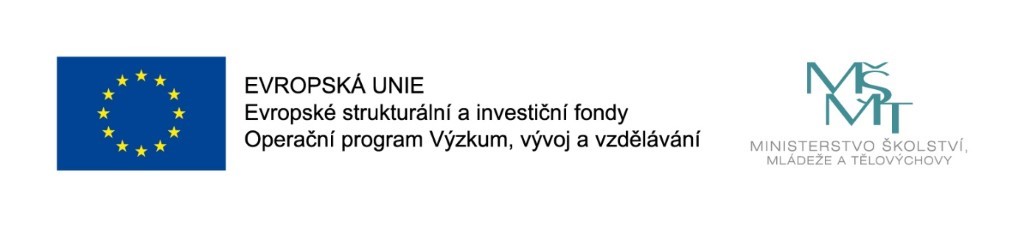 5
HR Award / setkání pracovníků
Kdo se o HRS4R opírá?
CEITEC MU
Mendelova univerzita v Brně
Přírodovědecká fakulta MU
Fyzikální ústav AV ČR
Univerzita Karlova
Jihočeská univerzita v Českých Budějovicích 
Západočeská univerzita v Plzni
Ostravská univerzita 

V ČR se zapojilo do procesu HRS4R                  44 organizací 
Ve světě se zapojilo 1 177 organizací
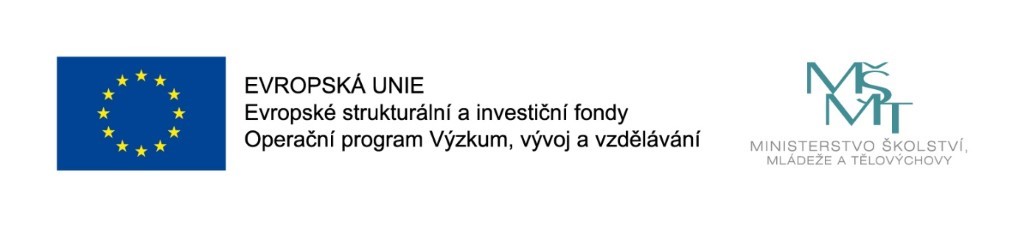 6
HR Award / setkání pracovníků
Jaké oblasti HR Award zahrnuje?
Etické
     a 
 profesní
 aspekty
HR Award
Nábor 
nových 
pracovníků
Vzdělávání 
a školení
Pracovní
podmínky 
a soc. za-
bezpečení
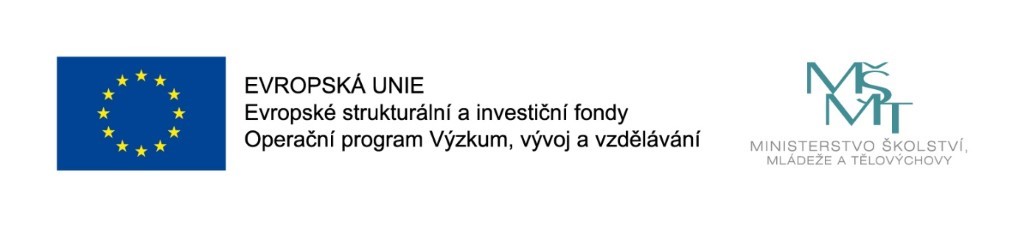 7
HR Award / setkání pracovníků
Harmonogram HR Award podle Euraxess
8
HR Award / setkání pracovníků
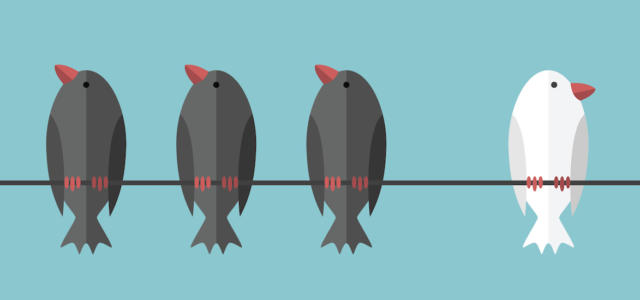 Etické a profesní aspekty
Svoboda výzkumu – svoboda myšlení, určení metod, hranice svobody výzkumu
Etické zásady – etické postupy, GDPR
Profesní odpovědnost – prospěšnost výzkumu, odmítání plagiátorství, duševní vlastnictví
Profesní přístup – příprava výzkumu, ošetření podmínek vč. finančních,  informovanost o změnách
Smluvní a zákonné podmínky – znalost a dodržování předpisů (národních, odvětvových, institucionálních) 
Odpovědnost – vůči společnosti, zaměstnavateli, investorům, pravidlo „3E“
Řádné postupy v oblasti výzkumu – BOZP, GDPR 
Šíření a využívání prostředků – diseminace výsledků, Open Access, transfer technologií
Veřejný závazek – popularizace vědy 
 Nediskriminace – rovné zacházení s pracovníky
 Systém hodnocení – pravidelný, průhledný, komplexní systém
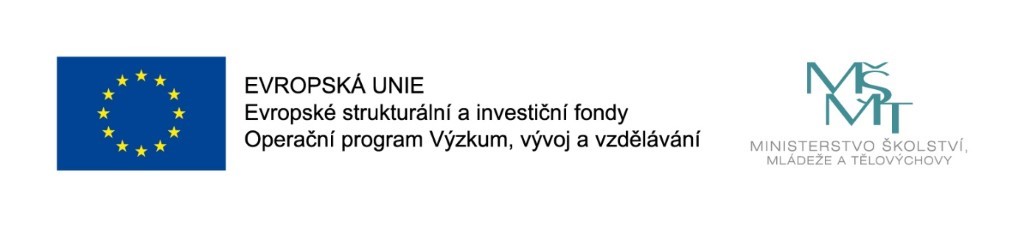 9
HR Award / setkání pracovníků
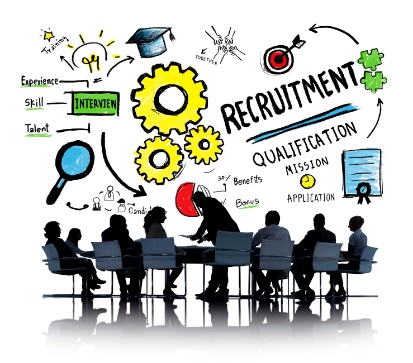 Nábor nových pracovníků
Nábor nových pracovníků – otevřený postup při výběrovém řízení
Nábor – postup, který bude efektivní a mezinárodně srovnatelný 
Výběr – vyváženost výběrové komise co do různosti oborů, pohlaví, zemí
Transparentnost – znalost kritérií výběru, kariérního postupu  
Hodnocení zásluh – komplexní pohled na uchazeče 
Změny v časovém pořadí životopisů – přerušení kariéry by nemělo být posuzováno negativně
Uznávání zkušeností s mobilitou – mobilita = hodnota
Uznávání kvalifikace – uznávání i neformální kvalifikace
Služební věk – hodnocení celoživotních zásluh a profesního rozvoje
Jmenování postdoktorandů – jasná pravidla a nábor
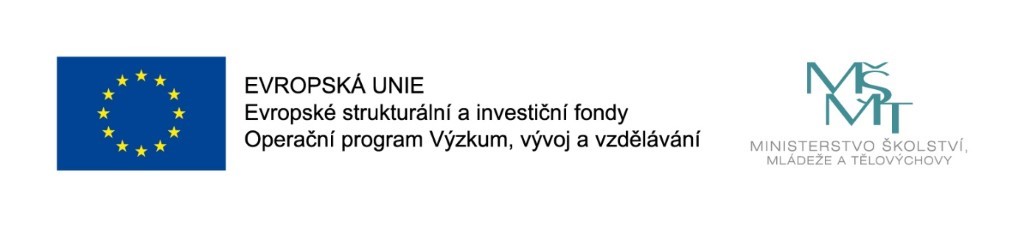 10
HR Award / setkání pracovníků
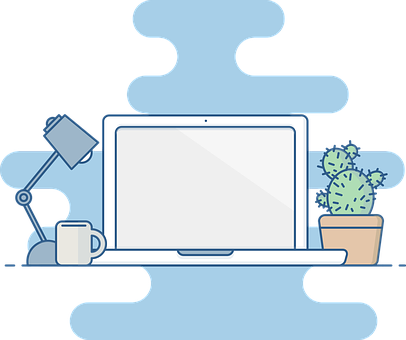 Pracovní podmínky a sociální jistoty
22. Uznávání profese – od začátku kariéry pracovníka
23. Výzkumné prostředí – podpůrné a přínosné pracovní prostředí 
24. Pracovní podmínky – sladění profesního a rodinného života, zkrácené úvazky, tvůrčí volno
25. Stabilita a stálost zaměstnání – nestálost pracovních smluv, zlepšit kvalitu práce, zákaz diskriminace
26. Financování a mzdy – slušné a přitažlivé mzdové podmínky a sociální zabezpečení
27. Rovnováha mezi pohlavími – politika rovných příležitostí na všech stupních vědy
28. Rozvoj kariéry – strategie a pravidla kariérního postupu 
29. Hodnota mobility – zeměpisná, meziodvětvová, mezioborová 
30. Přístup k odbornému poradenství – profesionální vedení a poradenství 
31. Práva duševního vlastnictví – ochrana duš. vlastnictví včetně autorských práv a možný užitek pracovníka
32. Spoluautorství – kladný přístup i na počátku kariéry vědce - být uznán, být uváděn, být citován
33. Výuka – plnohodnotná činnost, řádná odměna, ocenění odborné přípravy
34. Stížnosti a odvolání – postup v souladu s národními předpisy, důvěrná pomoc při řešení pracovních konfliktů
35. Účast v rozhodovacích subjektech – podpora účasti v rozhodovacích orgánech na profesionální úrovni
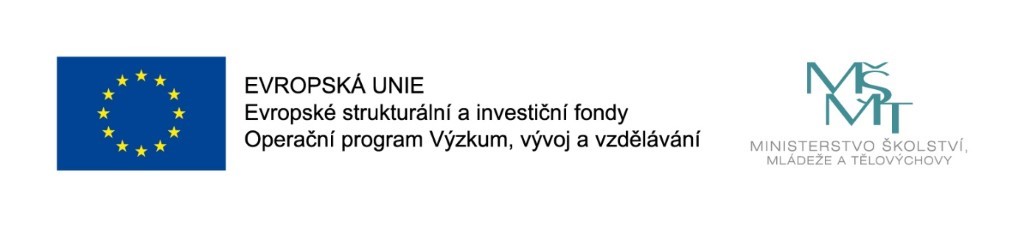 11
HR Award / setkání pracovníků
Vzdělávání a školení
36. Vztahy s dohlížejícími osobami – ucelený a podpůrný plán pro Ph.D. studenty
37. Povinnosti spojené s kontrolou a řízením – aktivní, cílená podpora dohlížejících osob doktorandům
38. Nepřetržitý profesní rozvoj – rozvoj dovedností a schopností všech pracovníků
39. Přístup ke vzdělání a nepřetržitému rozvoji výzkumníků – nepřetržitý profesní rozvoj 
40. Kontrola – dohlížející osoba pro výzkumné pracovníky, předávání zpětné vazby
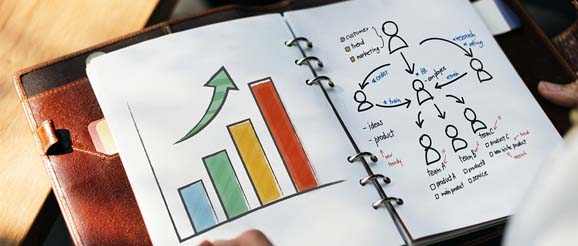 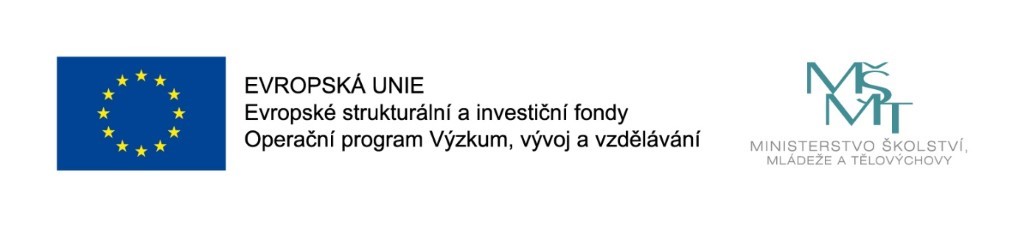 12
HR Award / setkání pracovníků
Zařazení akademických a neakademických zaměstnanců ve výzkumu a vývoji MU
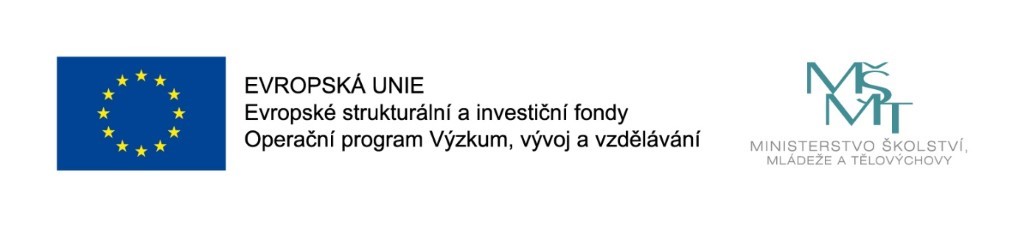 13
HR Award / setkání pracovníků
Pracovní skupina akademiků a výzkumníků
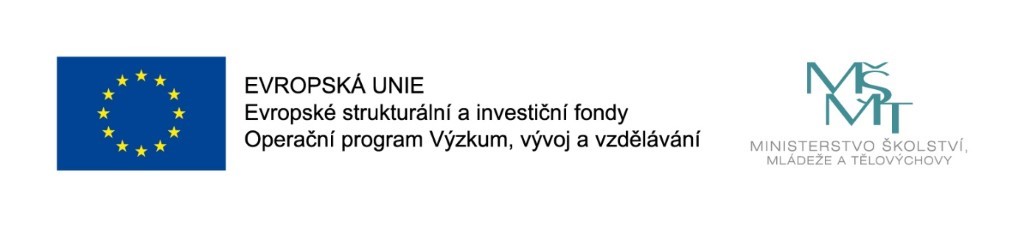 14
Hr Award / setkání pracovníků
Organizační schéma spolupráce HR Award na FSS
Dohlížecí komise

Vedení fakulty (děkan, tajemnice, proděkani)
HR manažerka
Projektový tým
Tajemnice
HR Award manažerka
vedoucí 
    personálního odd. 
vedoucí 
    projektového odd.
Pracovní skupina
zástupci všech kateder 
    a ústavů (R1-R4), 
    viz předchozí slide
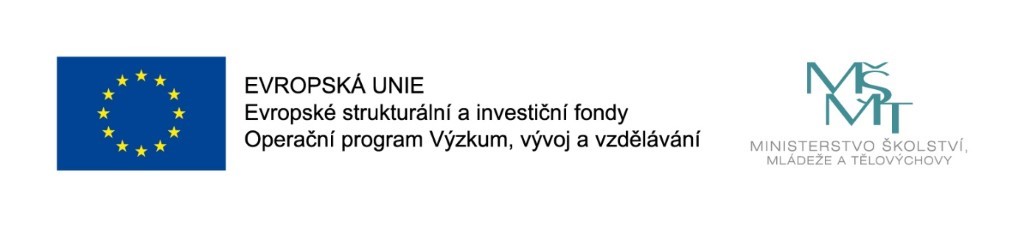 15
HR Award / setkání pracovníků
Jak spolupracujeme s RMU a jinými fakultami?
9/2019 nový prorektor pro personální a akademické záležitosti - prof. J. Hanuš
 RMU udává časovou linku a metodicky vede všechny fakulty v oblasti HR Award 
 RMU nyní připravuje s týmem odborníků a zástupců fakult dotazníkové šetření
 Fakulty které usilují v roce 2019/2020 o získání certifikátu za podpory projektu OP VVV:
    FF, PdF, ESF, FSS, FSpS
 LF, PrF, ÚVT, FI vstupují do procesu HR Award bez projektové podpory
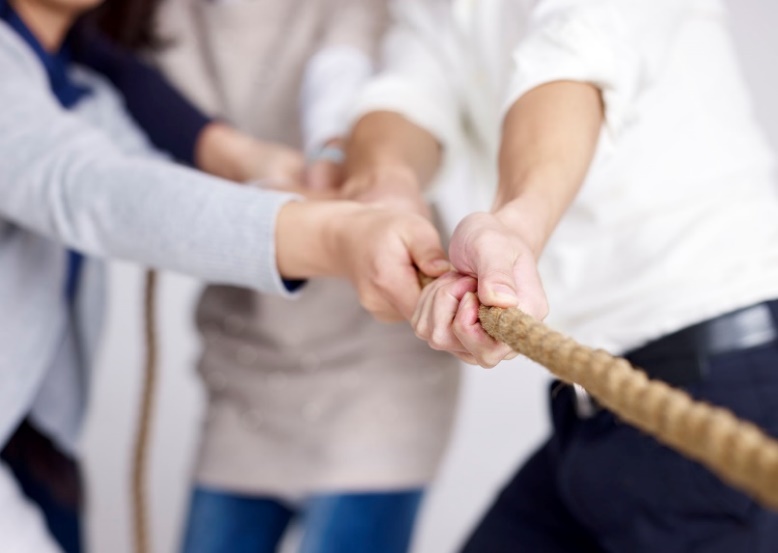 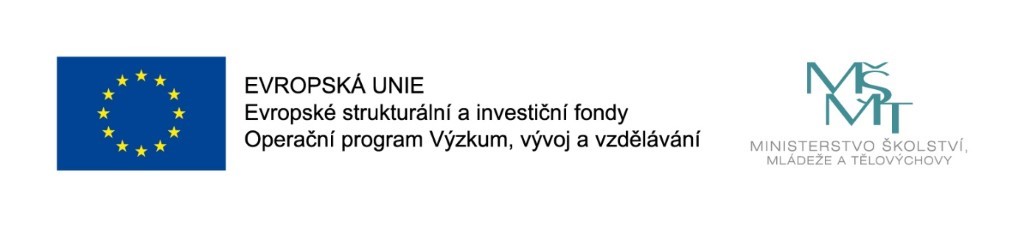 16
HR Award / setkání pracovníků
HR Exellence in Research Award podpořeno OP VVV II
Příprava na získání ocenění HR Exellencein Research Award je finančně podpořena Evropskou unií v rámci výzvy vyhlašované MŠMT, OP VVV "Rozvoj kapacit pro výzkum a vývoj II". Projekt "Rozvoj lidských zdrojů a dalších strategických oblastí pro podporu výzkumu na MU" (reg. č.: CZ. 02.2.69/0.0/0.0/18_054/0014703).

PLÁNOVANÉ PROJEKTOVÉ AKTIVITY:

Vzdělávání a rozvoj výzkumných pracovníků 
Manuál pro Ph.D. studenty o
Příručka pro nové zaměstnance/adaptační plán 
Realizace kulatých stolů/workshopů
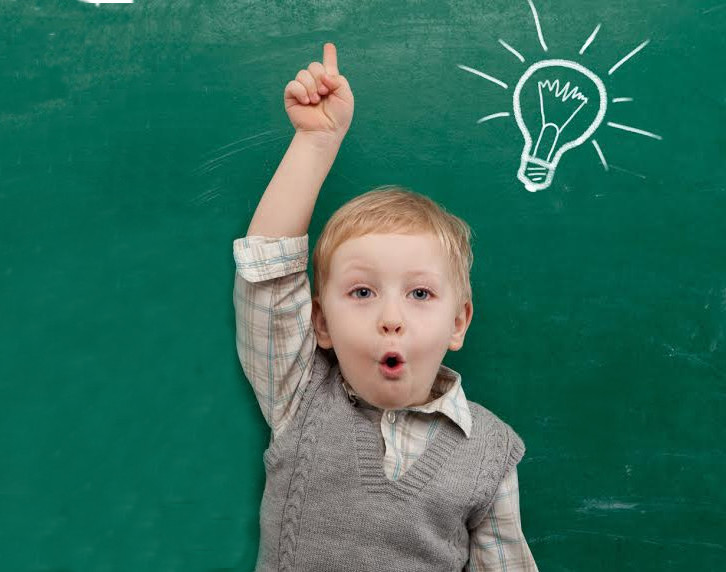 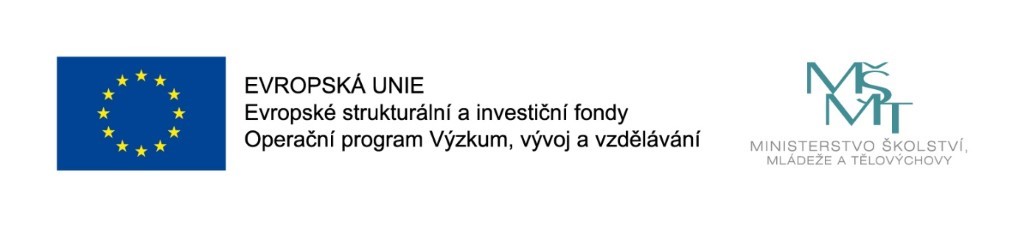 17
HR Award / setkání pracovníků
Cesta k HR Award je živý proces
Postupy i navržené mechanismy se mohou během realizace upravovat a doplňovat dle aktuálních potřeb
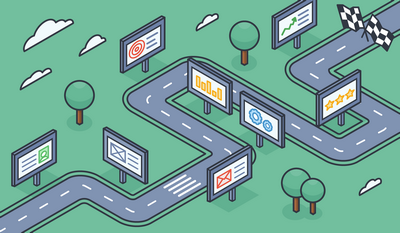 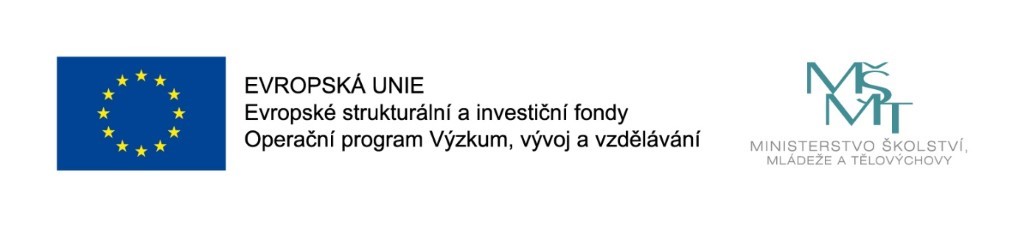 18
HR Award / setkání pracovníků
V případě zájmu či potřeby se obraťte na:
Gabriela Vybíralová 
HR manažerka 
E-mail: vybiralova@fss.muni.cz
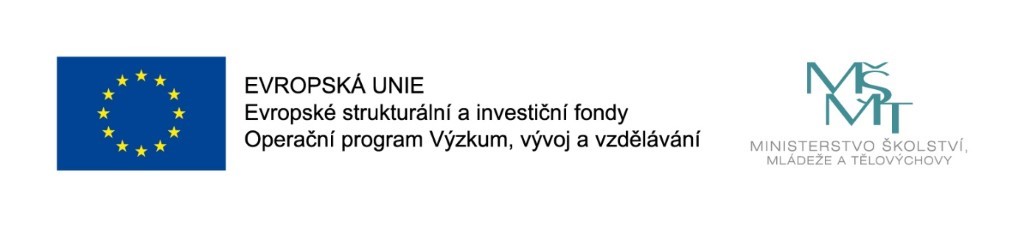 19
HR Award / setkání pracovníků